Measuring DNSSEC Use
We want to measure the extent to which DNSSEC is actually being used in today’s Internet by DNS resolvers, and the extent to which end host systems have their DNS queries validated with DNSSEC
We used the Online Advertisement systems to enlist users all over the Internet to test the DNSSEC validation capabilities of their DNS resolvers
The code embedded in the ad fetches a unique (non-cacheable) object from a DNSSEC enabled domain name
We match the DNS resolution records with the web fetch records to see if DNSSEC validation took place as part of DNS name resolution

These results reported here are generated from running the ad for 7 days in September 2012
The DNSSEC test was executed by 770,934 host systems from 11,862 AS’s and 207 countries. 
These hosts use 57,268 distinct DNS resolvers from 10,050 AS’s and 207 country codes
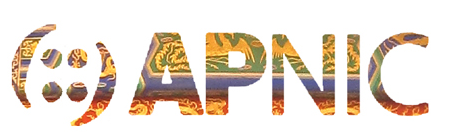 George Michaelson, Geoff Huston, APNIC 
http://labs.apnic.net
DNSSEC Use in Resolvers and Clients
Of the 57,268 DNS resolvers some 2,316 query DNSSEC RRs
4.0% of resolvers perform DNSSEC validation
To see if there was a difference between edge and infrastructure DNS resolvers we filtered out all resolvers with 2 or less clients. We are left with 16,822 resolvers, of which 1,180 perform DNSSEC validation
7.0% of infrastructure resolvers perform DNSSEC validation
Of those 770,934 end hosts who executed the ad’s test, 69,560 use DNSSEC-capable resolvers
9.0% of end hosts use DNSSEC-validating DNS resolvers
These DNSSEC users are not uniformly distributed across the Internet...
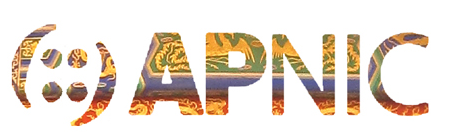 Where are these DNSSEC users?
AS’s
Countries
% who  ASN     sample client counts
 use           DNSSEC
DNSSEC              Total


100.00%  44143   67   67  RS VIPMOBILE-AS Vip mobile d.o.o., Serbia
99.18%  31343  121  122  UA INTERTELECOM Intertelecom Ltd, Ukraine 
98.65% 198471   73   74  IT , Italy 
98.37%  44034  121  123  SE HI3G Hi3G Access AB, Sweden 
97.53%  12849   79   81  IL HOTNET-IL Hot-Net internet services Ltd., Israel 
96.96%   7657  575  593  NZ VODAFONE-NZ-NGN-AS Vodafone NZ Ltd., New Zealand
96.88%  12912  186  192  PL ERA Polska Telefonia Cyfrowa S.A., Poland 
96.54%  48161  335  347  RO NG-AS SC NextGen Communications SRL, Romania 
96.15%  22047  800  832  CL VTR BANDA ANCHA S.A., Chile 
95.74%  34779  292  305  SI T-2-AS AS set propagated by  T-2, Slovenia 
95.00%   8473   57   60  SE BAHNHOF Bahnhof Internet AB, Sweden 
95.00%  29562  228  240  DE KABELBW-ASN Kabel BW GmbH, Germany 
94.37%  20776   67   71  FR OUTREMER-AS Outremer Telecom, France 
93.84%   5713  533  568  ZA SAIX-NET, South Africa
93.54%   5603  478  511  SI SIOL-NET Telekom Slovenije d.d., Slovenia 
93.01%  38511  133  143  ID TACHYON-AS-ID PT Remala Abadi, Indonesia 
92.98%   8767   53   57  DE MNET-AS M-net AS, Germany 
91.93%  34170  205  223  AZ AZTELEKOM Azerbaijan Tele, Azerbaijan 
91.61%   5610  732  799  CZ TO2-CZECH-REPUBLIC Telefonica, Czech Republic
91.60%   1759  229  250  EU TSF-IP-CORE TeliaSonera, Finland
91.30%   4704   63   69  JP SANNET SANYO IT, Japan 
91.24%   5466  781  856  IE EIRCOM Eircom Limited, Ireland 
90.32%  39725   56   62  KZ DTVKZ-AS Digital TV, LLP, Kazakhstan 
90.08%   7922 4578 5082  US COMCAST-7922 – Comcast, USA
90.00%  29518   63   70  SE BREDBAND2 Bredband2 AB, Sweden 
89.33%   3301  268  300  SE TELIANET-SWEDEN TeliaSonera AB, Sweden
% who  CC   sample client counts
 use        DNSSEC
DNSSEC          Total


73.33% LY  242  330  Libya 
62.74% SE  820 1307  Sweden 
56.69% CZ 1331 2348  Czech Republic
53.95% SI  839 1555  Slovenia 
53.79% PS  568 1056  Occupied Palestinian Territory
49.93% AZ  760 1522  Azerbaijan 
46.41% DJ   84  181  Djibouti
46.21% DZ 1510 3268  Algeria 
43.38% ZM  154  355  Zambia
43.12% LU  138  320  Luxembourg 
42.01% BN   92  219  Brunei Darussalam
41.22% IE  807 1958  Ireland 
40.74% AO   66  162  Angola
40.13% NI   61  152  Nicaragua 
37.60% FI  141  375  Finland 
34.82% TR 1793 5150  Turkey 
34.31% GU   47  137  Guam 
32.33% KG   43  133  Kyrgyzstan 
29.75% VN 1003 3371  Vietnam
29.11% CL  845 2903  Chile 
29.00% DM  163  562  Dominica 
28.97% BY  352 1215  Belarus 
28.50% UG  181  635  Uganda
28.12% ZA  737 2621  South Africa
26.10% ID 3633 13921 Indonesia 
25.62% JM  154  601  Jamaica
Countries > 100 sample points
AS’s > 50 sample points
Where aren’t these DNSSEC users?
AS’s
Countries
% who  CC   sample client counts
 use        DNSSEC
DNSSEC          Total

2.63% LK  115  4372  Sri Lanka
2.52% CR    6   238  Costa Rica
2.49% UY   27  1084  Uruguay 
2.45% GE   36  1472  Georgia 
2.42% BW    9   372  Botswana 
2.36% JO   50  2118  Jordan 
2.33% SA  376 16169  Saudi Arabia
2.30% HR  117  5077  Croatia 
2.30% FR  336 14625  France 
2.18% AT  177  8113  Austria 
2.15% ES  176  8168  Spain 
2.11% AN    3   142  Netherlands Antilles
2.08% OM   36  1732  Oman 
2.03% CY  165  8137  Cyprus 
1.89% KR 1469 77571  Republic of Korea
1.86% MU   16   859  Mauritius
1.72% GR  562 32649  Greece 
1.70% KW   40  2359  Kuwait 
1.56% MO   11   706  Macao
1.56% SV    7   450  El Salvador
1.56% TT    7   450  Trinidad and Tobago
1.46% DO   20  1369  Dominican Republic
0.79% AE  114 14374  United Arab Emirates
0.69% MX   43  6274  Mexico 
0.51% QA   37  7263  Qatar 
0.47% MN    1   212  Mongolia
% who  ASN     sample client counts
 use           DNSSEC
DNSSEC              Total

0.02%   8151    1 4325  MX Uninet S.A. de C.V., Mexico 
0.09%  55740    1 1133  IN TATAINDICOM-IN TATA TELESERVICES LTD - TATA INDICOM - CDMA DIVISION, India 
0.12%  20001    1  818  US ROADRUNNER-WEST - Road Runner HoldCo LLC, USA
0.15%  12271    1  658  US SCRR-12271 - Road Runner HoldCo LLC, United States of America
0.21%  29247    1  467  GR COSMOTE-GR Cosmote Mobile, Greece 
0.00%  13999    0  447  MX Mega Cable, S.A. de C.V., Mexico 
0.23%  13046    1  442  HR ISKON INTERNET d.d. telekomunikacije, Croatia 
0.00%  35736    0  441  GB WUK-AS ORANGE HOME UK PLC, UK
0.23%  17839    1  436  KR DREAMPLUS-AS-KR DreamcityMedia, Republic of Korea
0.00%  12357    0  411  ES COMUNITEL VODAFONE ESPANA, S.A.U., Spain 
0.00%  23693    0  361  ID Telekomunikasi Selular, Indonesia 
0.29%   5645    1  345  CA TekSavvy Solutions Inc. Toronto, Canada 
0.00%  37069    0  336  EG MOBINIL, Egypt 
0.00%  16586    0  334  US CLEARWIRE - Clearwire US LLC, USA
0.00%  11427    0  330  US SCRR-11427 - Road Runner HoldCo LLC, USA
0.31%  55441    1  321  IN TATA-DOCOMO-AS-AP D 26/2, India 
0.00%  39603    0  312  PL P4NET P4 Sp. z o.o., Poland 
0.00%  11351    0  303  US RR-NYSREGION-ASN-01 - Road Runner, USA
0.34%   9617    1  293  JP ZAQ KANSAI MULTIMEDIA SERVICE COMPANY, Japan 
0.00%  47377    0  283  BE MES MOBISTAR ENTERPRISE SERVICES SA, Belgium 
0.36%  17849    1  276  KR hanvit ginam broadcasting comm., Republic of Korea
0.00% 132165    0  275  PK , Pakistan 
0.37%  55831    1  273  IN AIRCEL-IN Aircel Ltd., India 
0.00%   9845    0  269  KR CJCKN-AS-KR CJ-CABLENET, Republic of Korea
0.00%  28548    0  269  MX Cablevisi?n, S.A. de C.V., Mexico 
0.00%   9689    0  265  KR FCABLE-AS Qrix, Inc., Republic of Korea
+ 232 more!
Countries > 100 sample points
AS’s > 50 sample points
Nordunet Countries
AS’s
Countries
% who  CC   sample client counts
 use        DNSSEC
DNSSEC          Total

62.74% SE  820 1307  Sweden 
37.60% FI  141  375  Finland 
13.57% NO  267 1968  Norway 
 8.55% DK  118 1380  Denmark 
 5.97% IS   12  201  Iceland
% who  ASN     sample client counts
 use           DNSSEC
DNSSEC              Total

98.37%  44034  121  123  SE HI3G Hi3G Access AB, Sweden 
95.00%   8473   57   60  SE BAHNHOF Bahnhof Internet AB, Sweden 
90.00%  29518   63   70  SE BREDBAND2 Bredband2 AB, Sweden 
89.33%   3301  268  300  SE TELIANET-SWEDEN TeliaSonera AB, Sweden 
63.99%  39651  247  386  SE COMHEM-SWEDEN Com Hem Sweden, Sweden 
54.77%  16086  109  199  FI DNA DNA Oy, Finland 
23.92%   2119  237  991  NO TELENOR-NEXTEL Telenor Norge AS, Norway 
10.14%  12969    7   69  IS VODAFONE_ICELAND Fjarskipti ehf, Iceland 
 6.95%   3292   47  676  DK TDC TDC Data Networks, Denmark 
 4.10%  29695    5  122  NO LYSE-AS Altibox AS, Norway 
 3.45% 197288    3   87  DK , Denmark 
 2.73%  39554    3  110  DK FULLRATE Fullrate A/S, Denmark 
 2.56%   2116    4  156  NO ASN-CATCHCOM Ventelo AS, Norway 
 1.64%   3308    1   61  SE TELIANET-DENMARK TeliaNet Denmark, Sweden 
 1.61%   9158    2  124  DK TELENOR_DANMARK_AS Telenor A/S, Denmark 
 1.03%  15659    2  194  NO NEXTGENTEL NEXTGENTEL Autonomous System, Norway 
 1.01%   6677    1   99  IS ICENET-AS1 Siminn hf, Iceland 
 0.50%  41164    1  202  NO GET-NO GET Norway, Norway
AS’s > 50 sample points